Ref Centre Setup
Presented by: 
Michael Gagne 
DRAMSC Head  Referee
Overview
Login to ref centre
Go to your account
Verify information
Email problems
Preferences
Games
Other
Conclusion
Login to Ref Centre
Go to refcentre.com
Input your information
Issues with login 
Using password for your course registration
Using new password once course is successfully completed
Login to Ref Centre continued
Wrong login!!
Account
If logged in properly (see picture)
Select “Profile” under “My Account” tab
Profile
Make sure your information is correct
District referees require Respect in Sport (RIS)#
Course completed online (25$)
Email
Make sure your email is correct 
Change if required
Opted out of bulk communication?
Blocked ref centre (SPAM)
Release email
Canadian Anti Spam Legislation
Send yourself a test email to see if everything 
is good to go
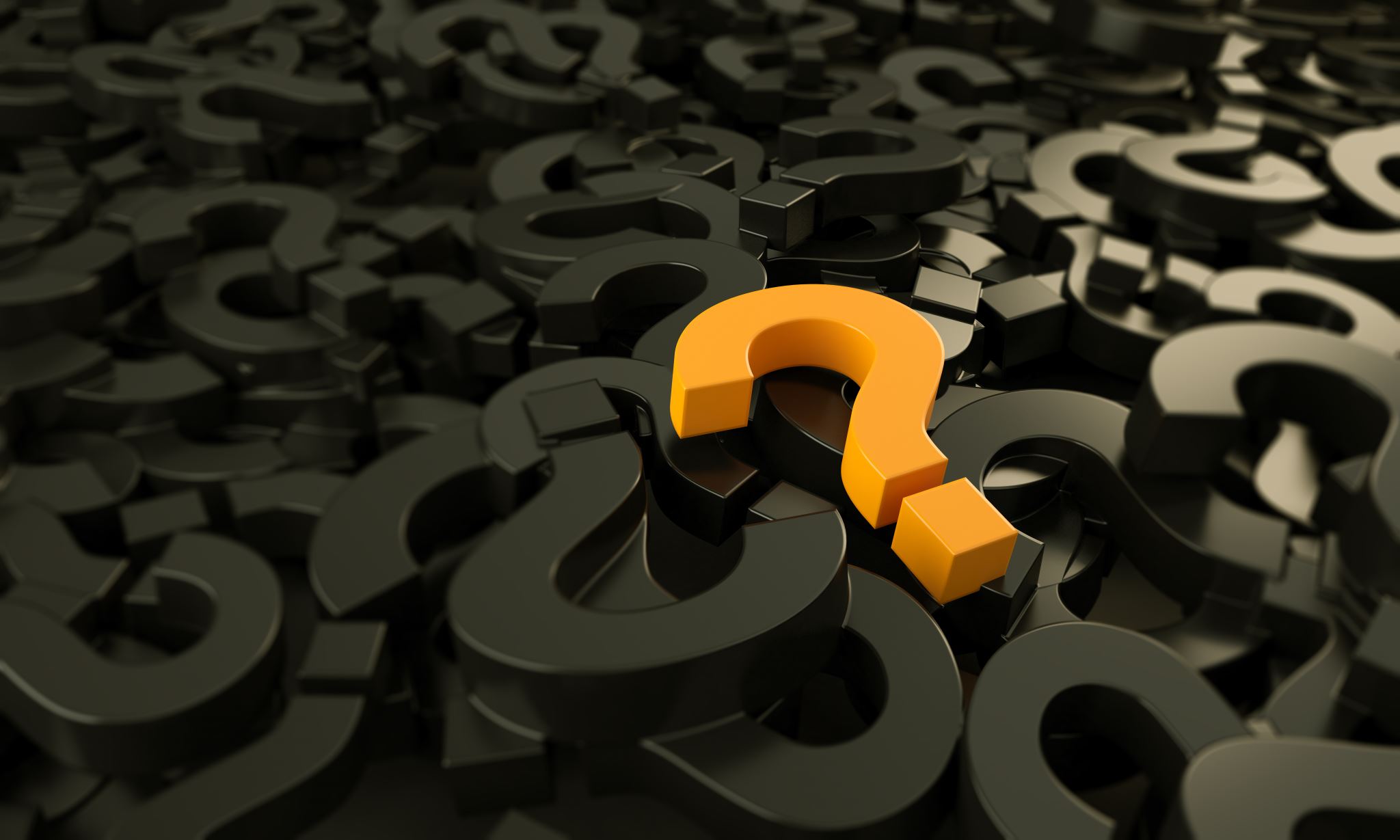 Questions?
Preferences
Select Districts under Preferences tab
Make sure Home District: Eastern Ontario District Soccer Association 
If not, select and submit
Preferences continued
Select League on the left
Choose which league you would like to Officiate and click submit
Choose wisely as you will get contacted by selected league
Preferences continued
Select Clubs on left hand side
Select which club you would like to officiate and click submit at bottom
Careful what you select because it will send an email to the club asking to join
Preferences continued
Tournaments
Day
Kick-off
Fields
Divisions
OSA Zones
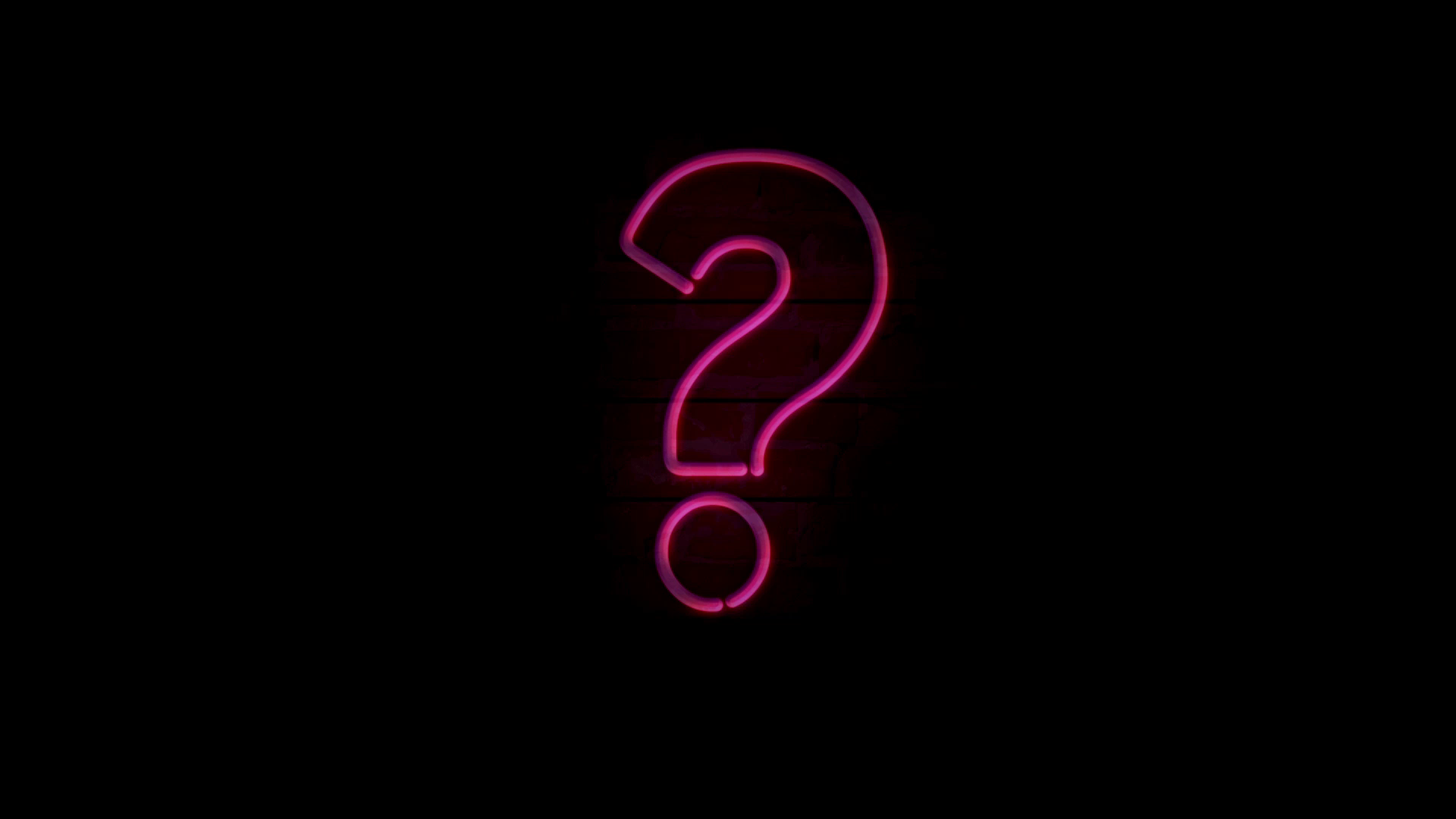 Questions?
Availability
Select availability under games tab
Update your availability by selecting the days. 
Checkmark means available
No checkmark means unavailable
Offers
You will see games offered to you by game scheduler under offers tab
You can accept or decline
Games
If you decline a game or cancel a game, you will not be able to officiate another game that day
You will need to contact the scheduler to be given another game for that day only
You can cancel a game up to 48 hours prior to game start
If you need to cancel within the 48 hours, you will need to contact your game scheduler
Next game / Offers
When you login, you see your next game under green tab
You will see game offer under blue tab. Refer to previous two slides on how to accept games
Available Games
You can see available games under the available games tab
Accept any game you would like to officiate
Game Report
When your game is over, login to ref centre to enter your game report. 
Once team are inputted, you will see player’s name
Add goal, or cards to correct players
No score U12 & below
Game Sheet Upload
Once game report is completed, upload the game sheet.
Either scan sheet using scanner, or use your phone to take a picture and upload
Field Location
If you are officiating a game on an unknown field
Go to field location
Select field from drop down
Your address will auto populate
Get driving location
Google maps will open
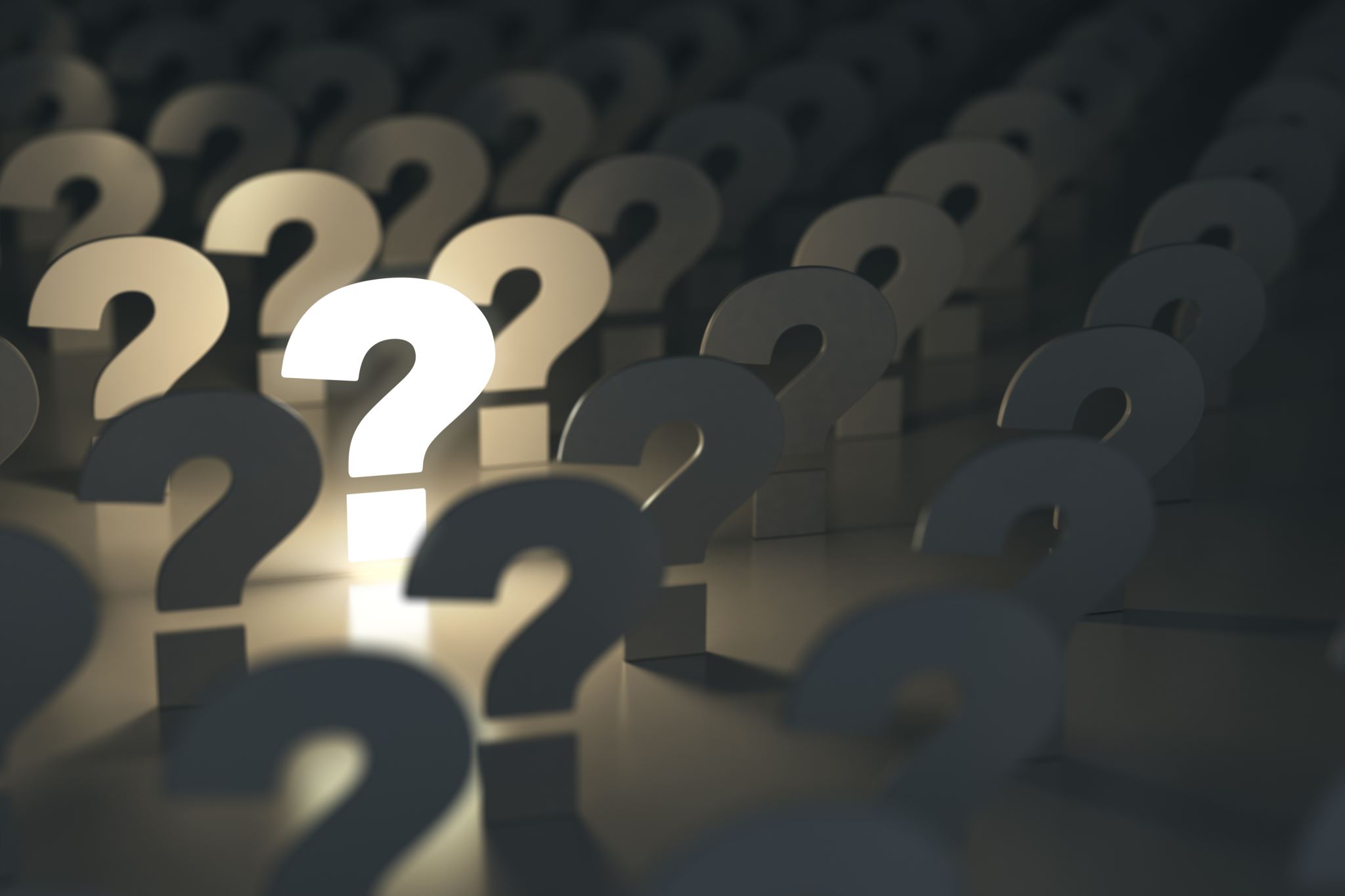 Questions?
Conclusion
This concludes the presentation. If you have any questions, feel free to reach out to your respective Head Referee or myself at the following: headref@dramsc.ca 
We are here to help you have a successful summer